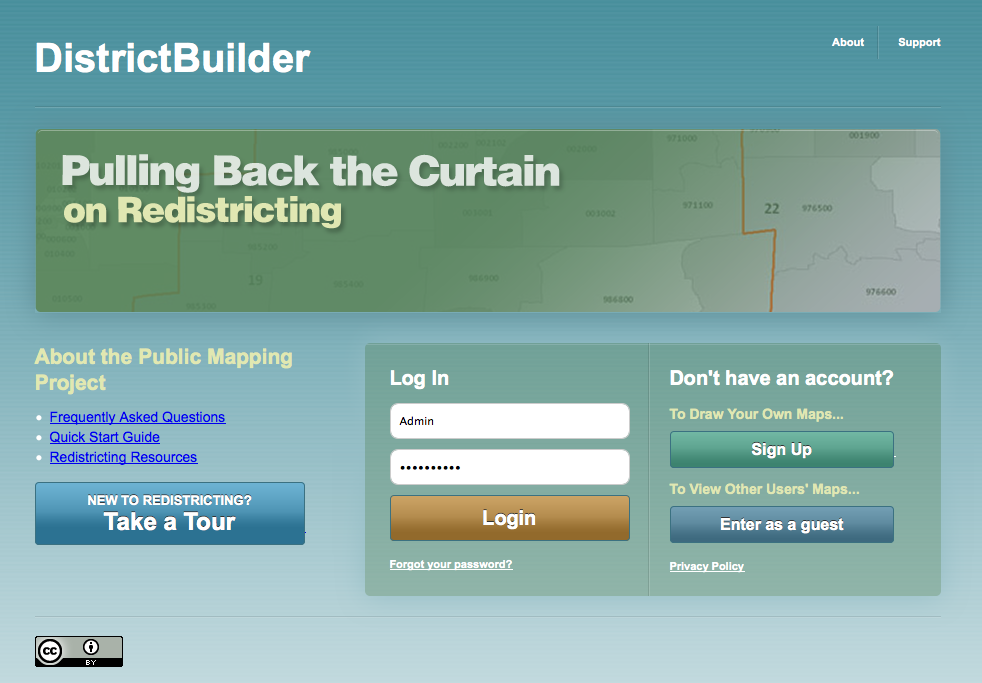 [Speaker Notes: This work. “The Public Mapping Project”, by Micah Altman (http://redistricting.info) is licensed under the Creative Commons Attribution-Share Alike 3.0 United States License. To view a copy of this license, visit http://creativecommons.org/licenses/by-sa/3.0/us/ or send a letter to Creative Commons, 171 Second Street, Suite 300, San Francisco, California, 94105, USA.]
Now…Public Access Redistricting
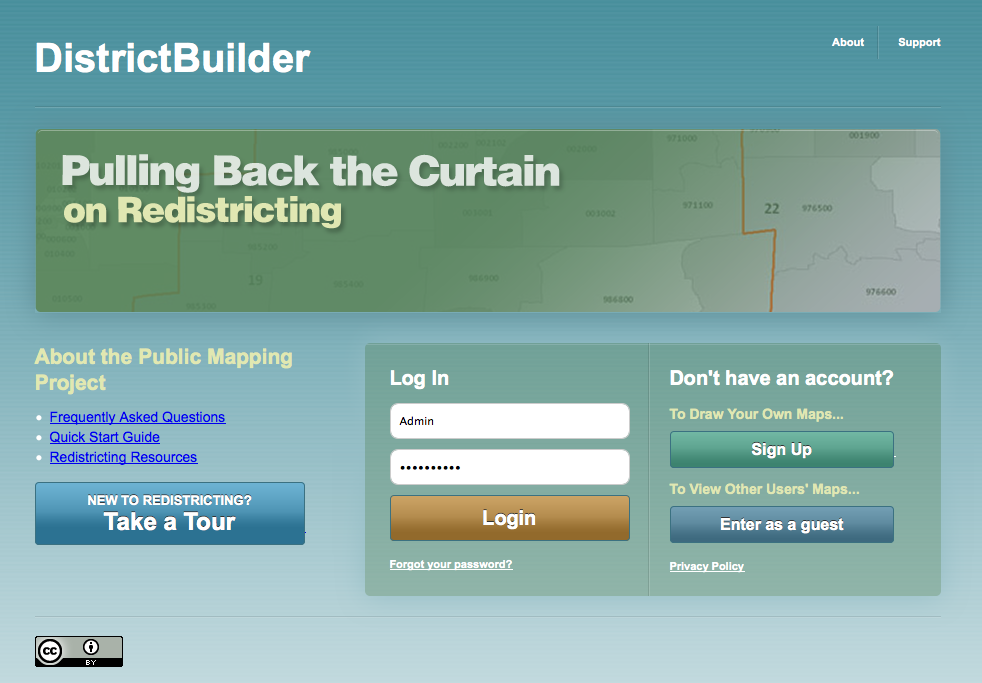 Open Data
Open Access
Open Source
2
Prepared for 2011 CGA Conference at Harvard University
Choose Your Legislature
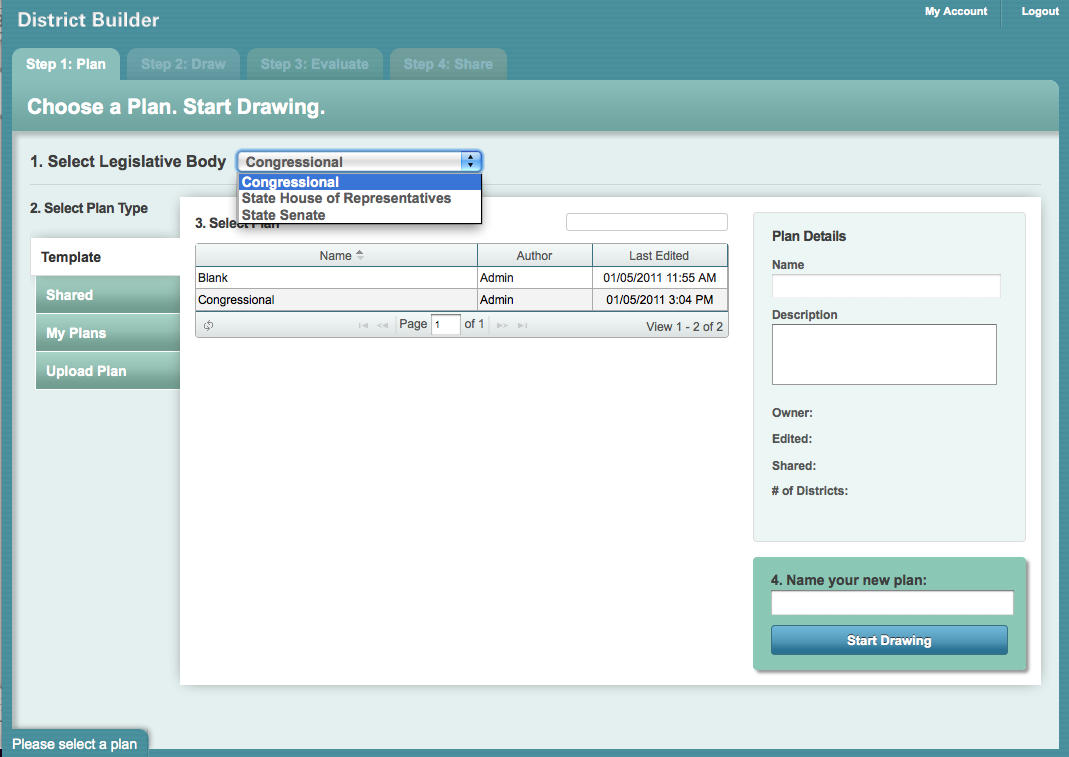 3
Prepared for 2011 CGA Conference at Harvard University
Look Around – Get the Picture
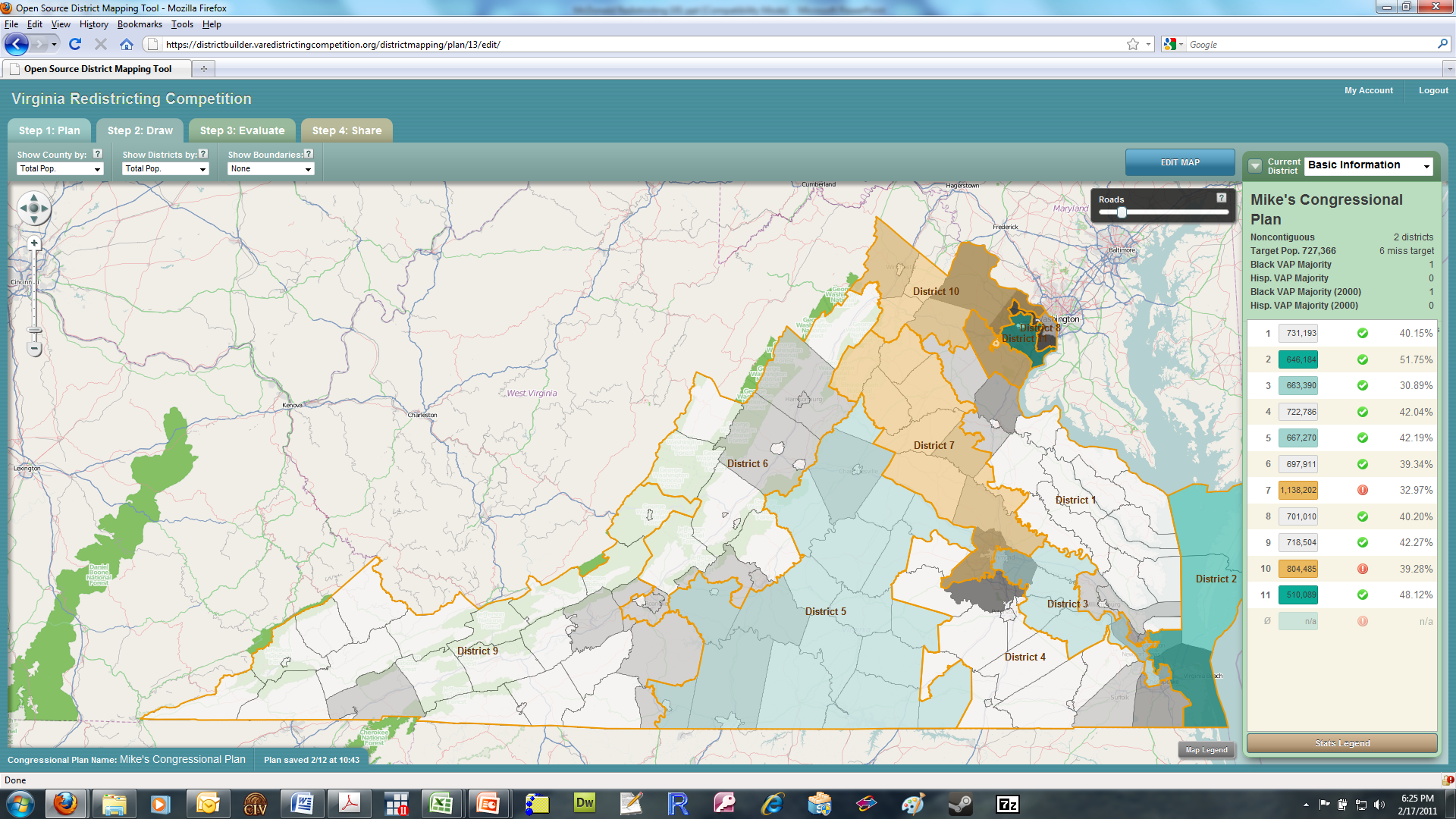 4
Prepared for 2011 CGA Conference at Harvard University
Drill Down – Get The Facts
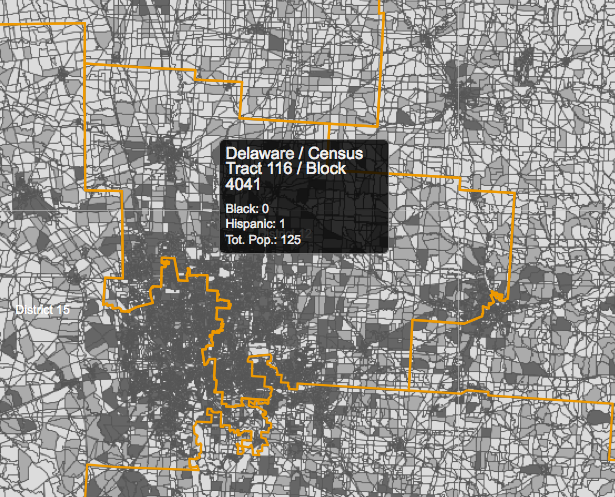 5
Prepared for 2011 CGA Conference at Harvard University
Make A Plan
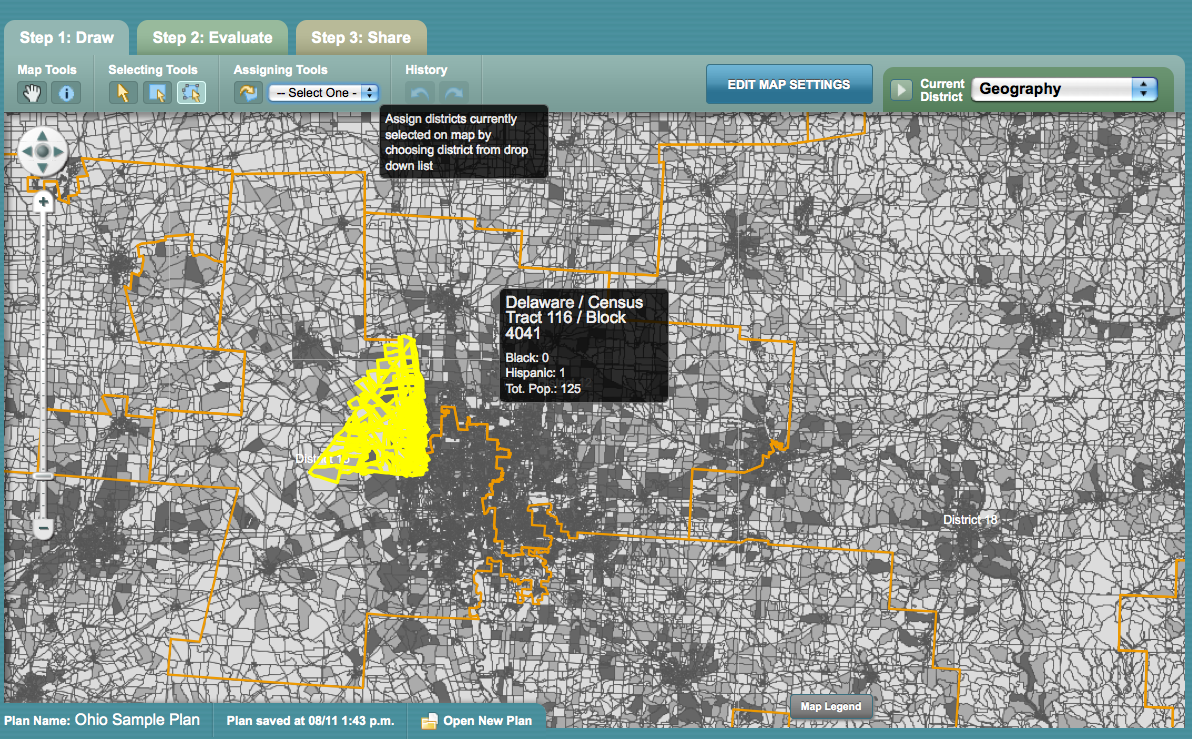 6
Prepared for 2011 CGA Conference at Harvard University
Get the Details
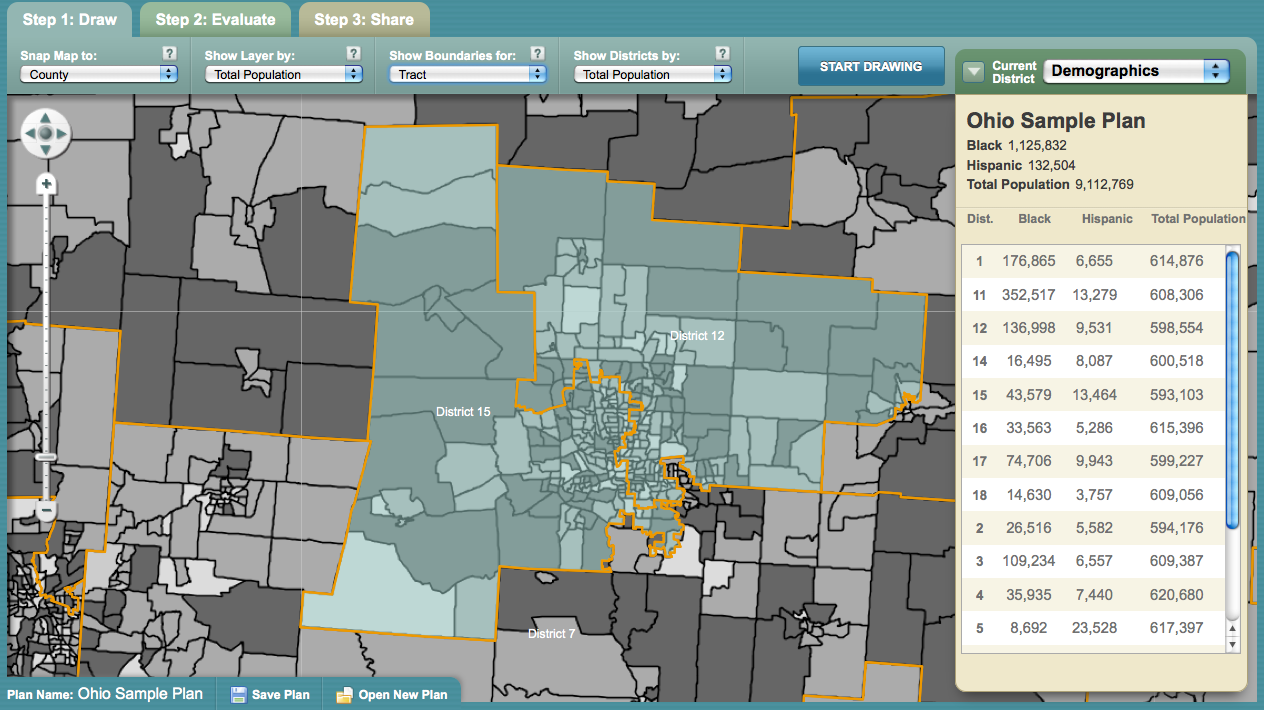 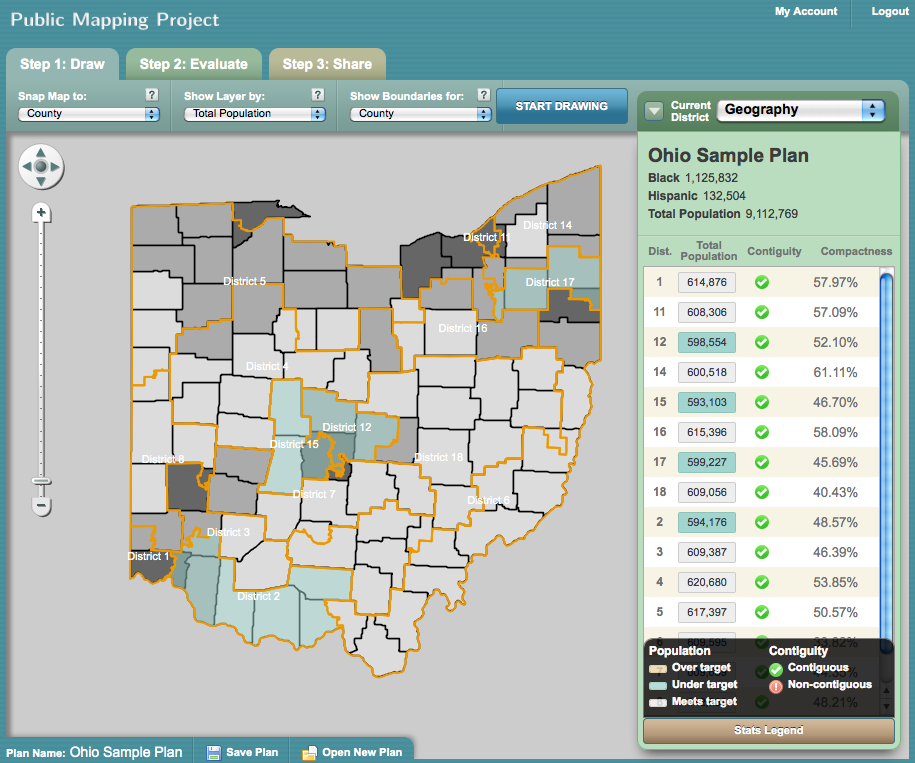 7
Prepared for 2011 CGA Conference at Harvard University
Run The Numbers
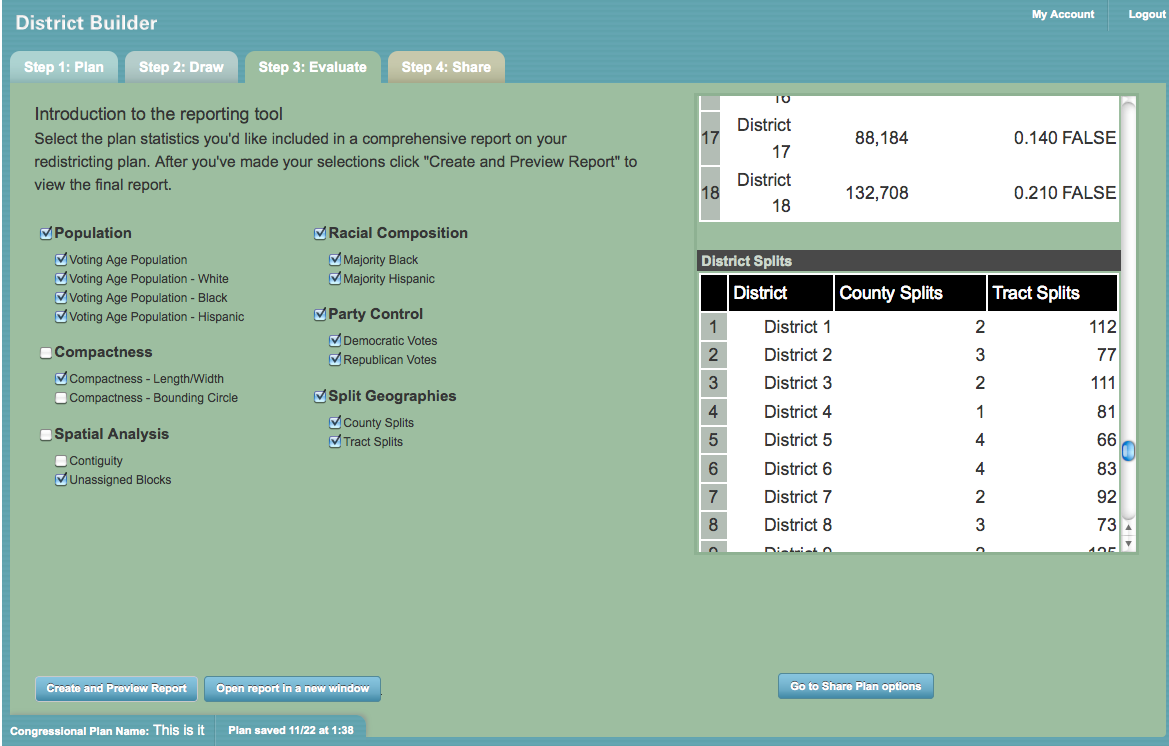 8
Prepared for 2011 CGA Conference at Harvard University
Is it legal? How Well Are You Doing?
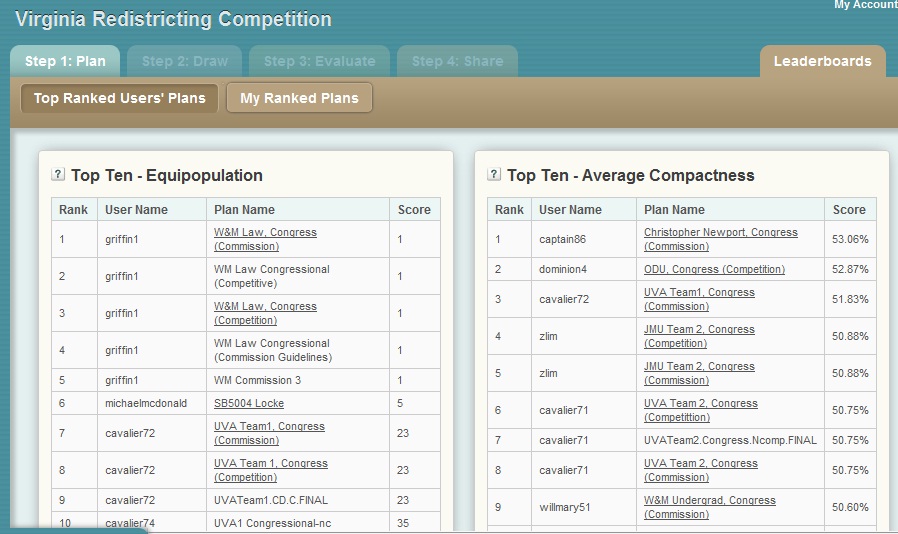 9
Prepared for 2011 CGA Conference at Harvard University
Spread the Word
Share your plans with others
Have a contest
Mash up and plug in
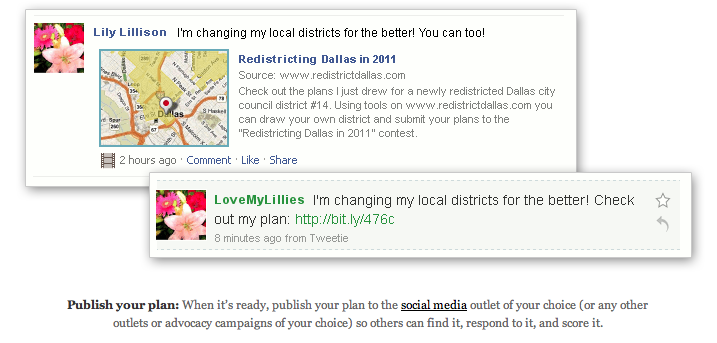 10
Prepared for 2011 CGA Conference at Harvard University
Virginia Redistricting Competition
Educating Students
150 students on 15 teams at 12 Universities and Colleges
Educating the Public
Over 30 news stories, including USA Today and Washington Post 
Educating Policy Makers
Three student plans were introduced as bills
One student congressional plan demonstrated a way to increase minority representation, was adopted by the governor’s advisory commission and the approach was adopted by the Democrats.
11
Prepared for 2011 CGA Conference at Harvard University
Map a State -- Change the Nation
Identify communities
Explore the alternatives
Understand political consequences 
Establish transparency
Catalyze participation
Create alternatives to politics-as-usual
12
Prepared for 2011 CGA Conference at Harvard University
Public Mapping Software – Features
Powered by Open Source
Create
Create districts and plans
Identify communities*
Evaluate
Visualize
Summarize 
Population balance
Geographic compactness
Completeness and contiguity
Report in depth
Share
Import & export plans
Publish a plan
Run a contest
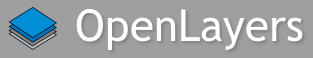 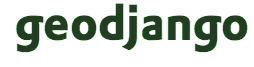 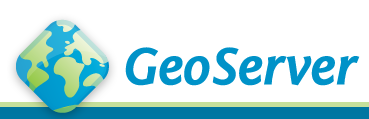 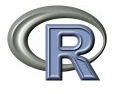 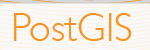 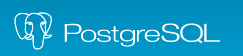 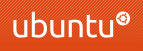 13
Prepared for 2011 CGA Conference at Harvard University
* Coming soon
The Public Mapping Project
Supported by
	The Sloan Foundation
	Joyce Foundation
	Amazon Corporation
	Judy Ford Wason Center at Christopher Newport Univ.
Michael McDonald	
George Mason University
Brookings Institution
Micah Altman	
Harvard University
Brookings Institution
Robert Cheetham
Azavea
Participating Organizations
	Midwest Democracy Network
	Arizona Competitive Districts Coalition
	Virginia Redistricting Competition
14
Prepared for 2011 CGA Conference at Harvard University
[Speaker Notes: This work. “The Public Mapping Project”, by Micah Altman (http://redistricting.info) is licensed under the Creative Commons Attribution-Share Alike 3.0 United States License. To view a copy of this license, visit http://creativecommons.org/licenses/by-sa/3.0/us/ or send a letter to Creative Commons, 171 Second Street, Suite 300, San Francisco, California, 94105, USA.]
Advisory Board
15
Prepared for 2011 CGA Conference at Harvard University
More Information at
www.publicmapping.org
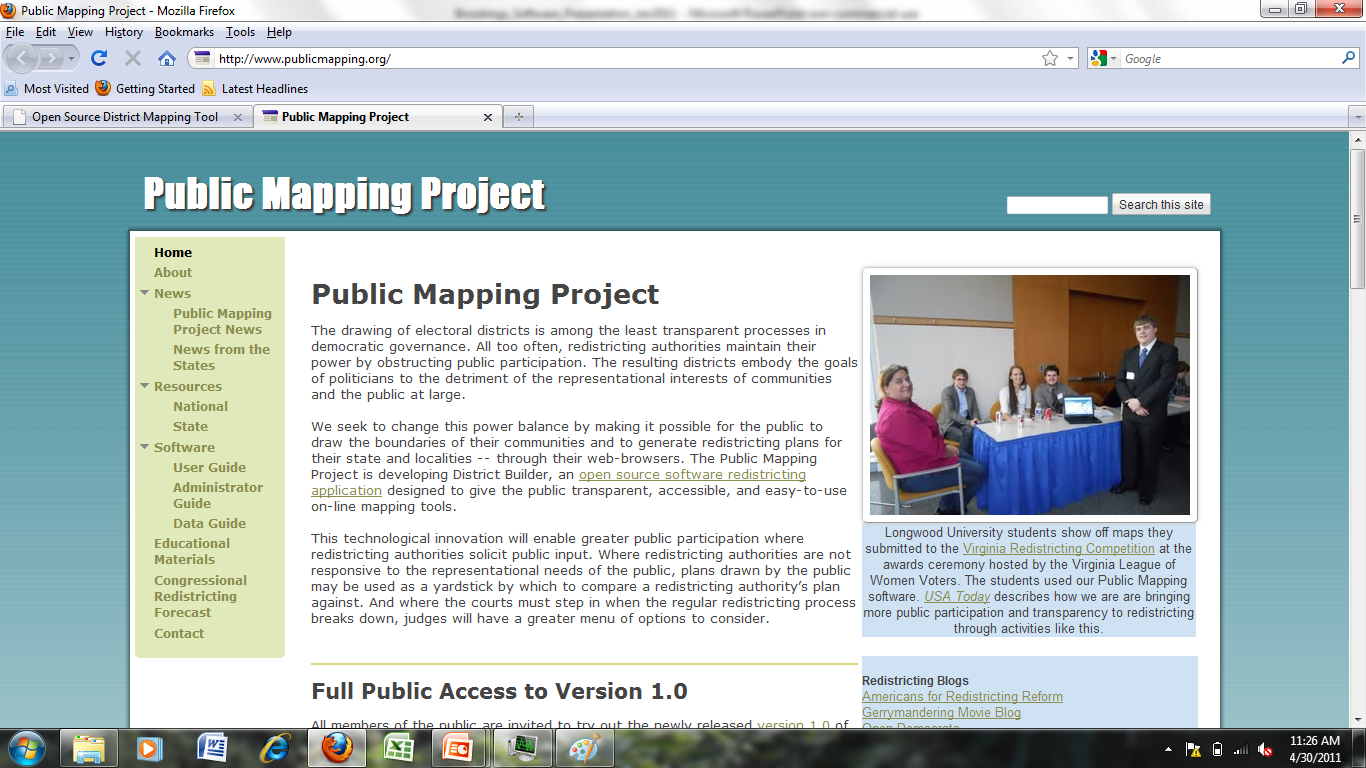